Dash diæt ved forhøjet blodtryk
27-07-2023
1
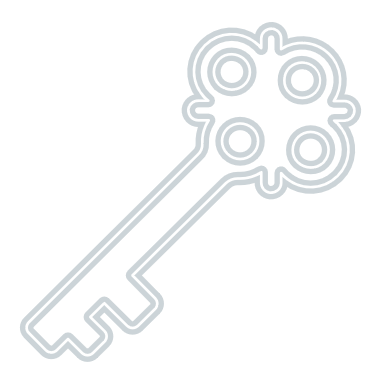 Nøgletal
Forhøjet blodtryk er en af hovedårsagerne til hjerte-kar-sygdomme og nyresygdom på globalt plan
Omkring 1/5 af den danske befolkning i aldersgruppen 20-89 år lider af forhøjet blodtryk. Det svarer til 1.000.000 personer
Risikoen for forhøjet blodtryk stiger betydeligt med alder og overvægt
Omkring 30% af personer med forhøjet blodtryk er ikke klar over, at de har det
27-07-2023
2
Hvad er DASH-diæten?
”Dietary Approaches to Stop Hypertension” 

På dansk: Diæt til sænkning af  forhøjet blodtryk
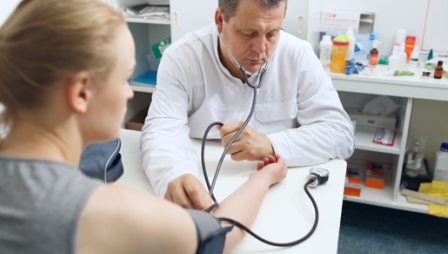 27-07-2023
3
Sådan sammensætter du DASH-diæten
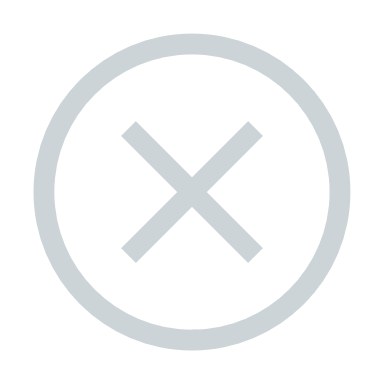 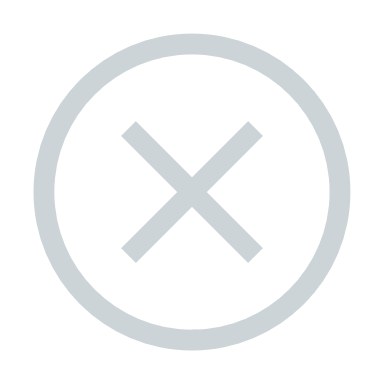 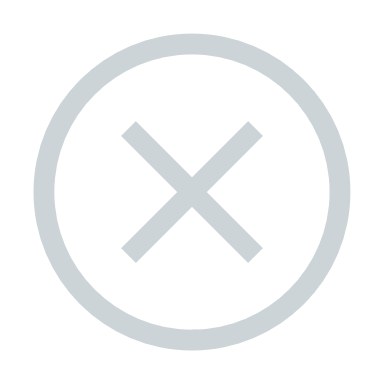 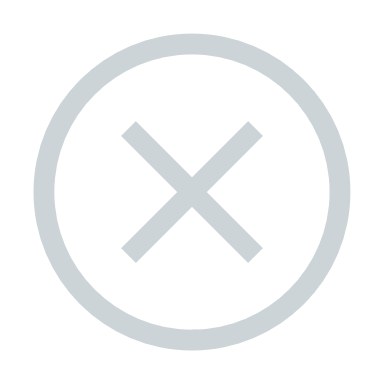 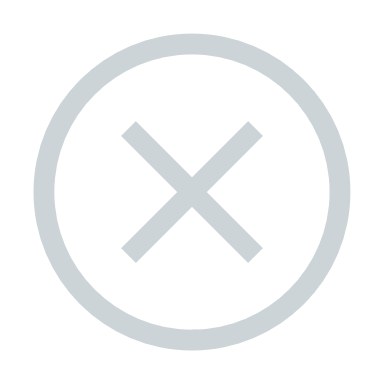 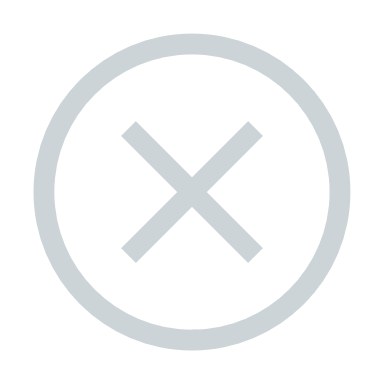 27-07-2023
4
Dash og saltreduktion
DASH diæten opnår størst effekt på blodtryk, når det kombineres med saltreduktion

 - og jo lavere saltniveau – jo bedre effekt på blodtryk.
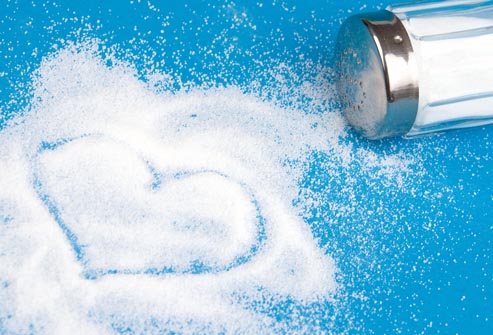 27-07-2023
5
Salt
9 ud af 10 danskere spiser mere salt end de officielle anbefalinger

De officielle anbefalinger:
5-6 gram salt dagligt 

Brug andre smagsgivere end salt fx lime, chili, ingefær, koriander, spidskommen, citron, hvidløg eller krydderurter
27-07-2023
6
Hvor får du salt fra?
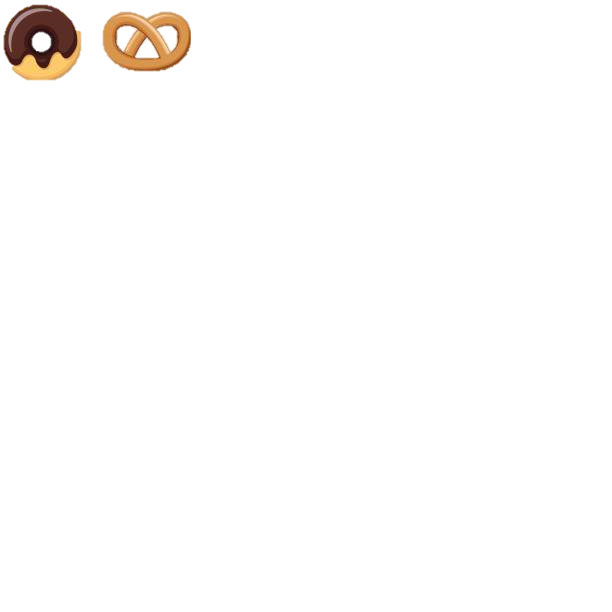 Størstedelen af salt fra:  

Færdigfremstillede fødevarer

Kantiner

Restaurantbesøg
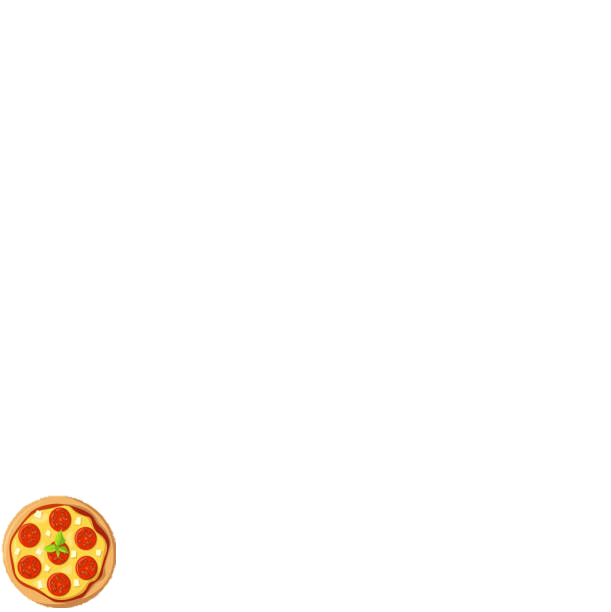 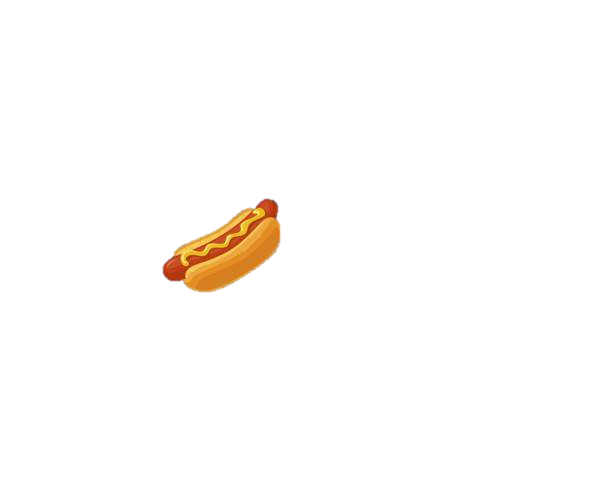 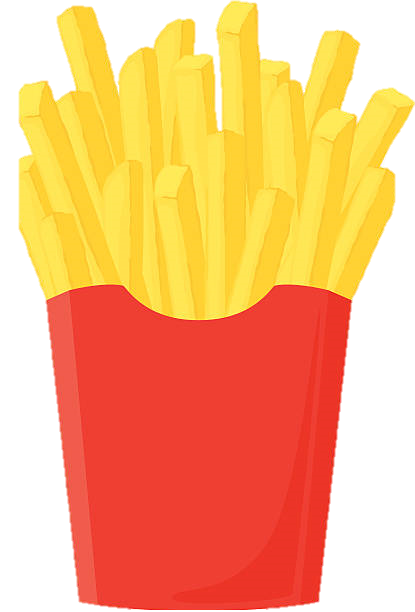 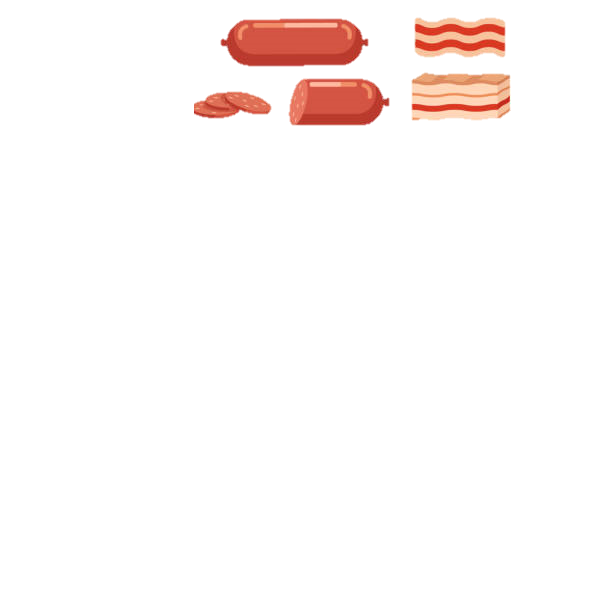 27-07-2023
7
Morgenmad
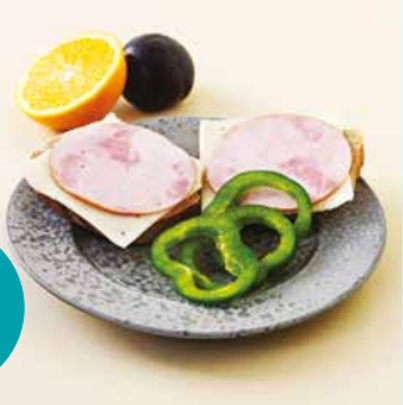 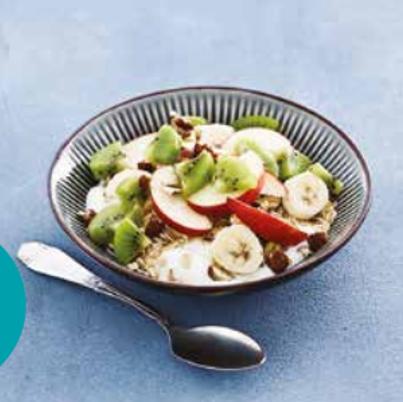 Brød med både ost og skinke
Skyr med topping af havregryn, hasselnødder og frugt
2,7
gram salt
0,3
gram salt
27-07-2023
8
Frokost
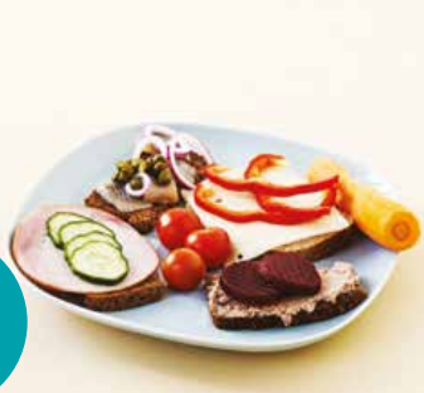 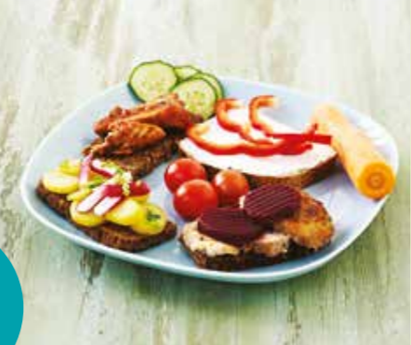 Rugbrød med traditionelt pålæg
Rugbrød med grønt og rester fra aftensmaden som pålæg
2,8
gram salt
4,5
gram salt
27-07-2023
9
-
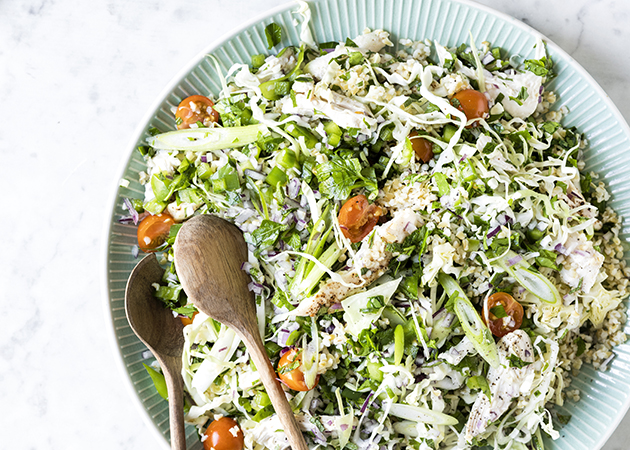 HJERTEFORENINGEN
Aftensmad
0,9
gram salt
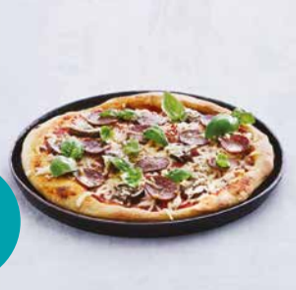 - m
5,8
gram salt
27-07-2023
10
De officielle kostråd = DASH
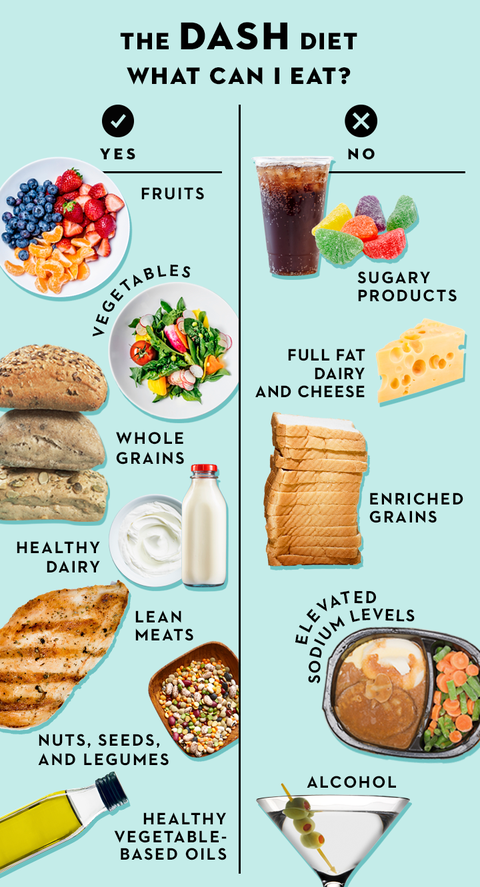 Fødevarestyrelsens 7 officielle Kostråd
Spis planterigt, varieret og ikke for meget
Spis flere grøntsager og frugter
Spis mindre kød – vælg bælgfrugter og fisk
Spis mad med fuldkorn
Vælg planteolier og magre mejeriprodukter 
Spis mindre af det søde, salte og fede
Sluk tørsten i vand
27-07-2023
11
Frugt og grønt
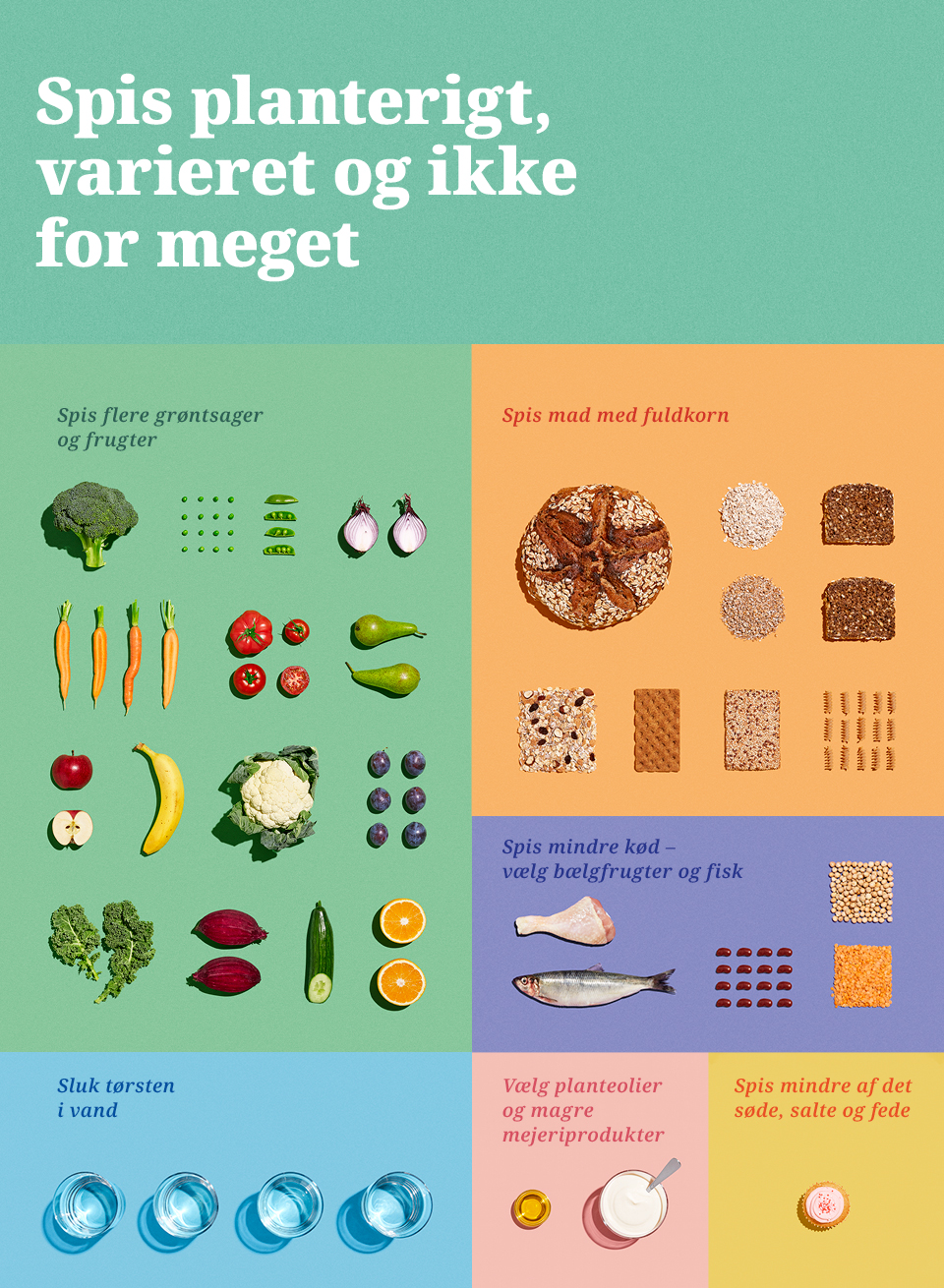 De officielle kostråd	Spis flere grøntsager og frugter
	Mindst 600 g frugt og grønt dagligt  

Hvorfor skal vi spise frugt og grønt?
Hvordan?
	Hav snackgrønt klargjort i køleskabet
	Tag frugt med på farten
	Lad frugtskålen står fremme på bordet 	Sæt frugt og grønt, hvor der før stod slik
27-07-2023
12
Fisk
De officielle anbefalinger	Spis mindst 350 g fisk om ugen
	heraf mindst 200 g fed fisk 
	ved erkendt hjertesygdom, da 300 g fed fisk

Hvorfor skal vi spise fisk?
Hvordan?  
	Spis fisk 2 gange om uge
	Erstat kødpålæg med fiskepålæg 
	Spis gerne fisk fra frost
	Hav altid fiskekonserves i huset
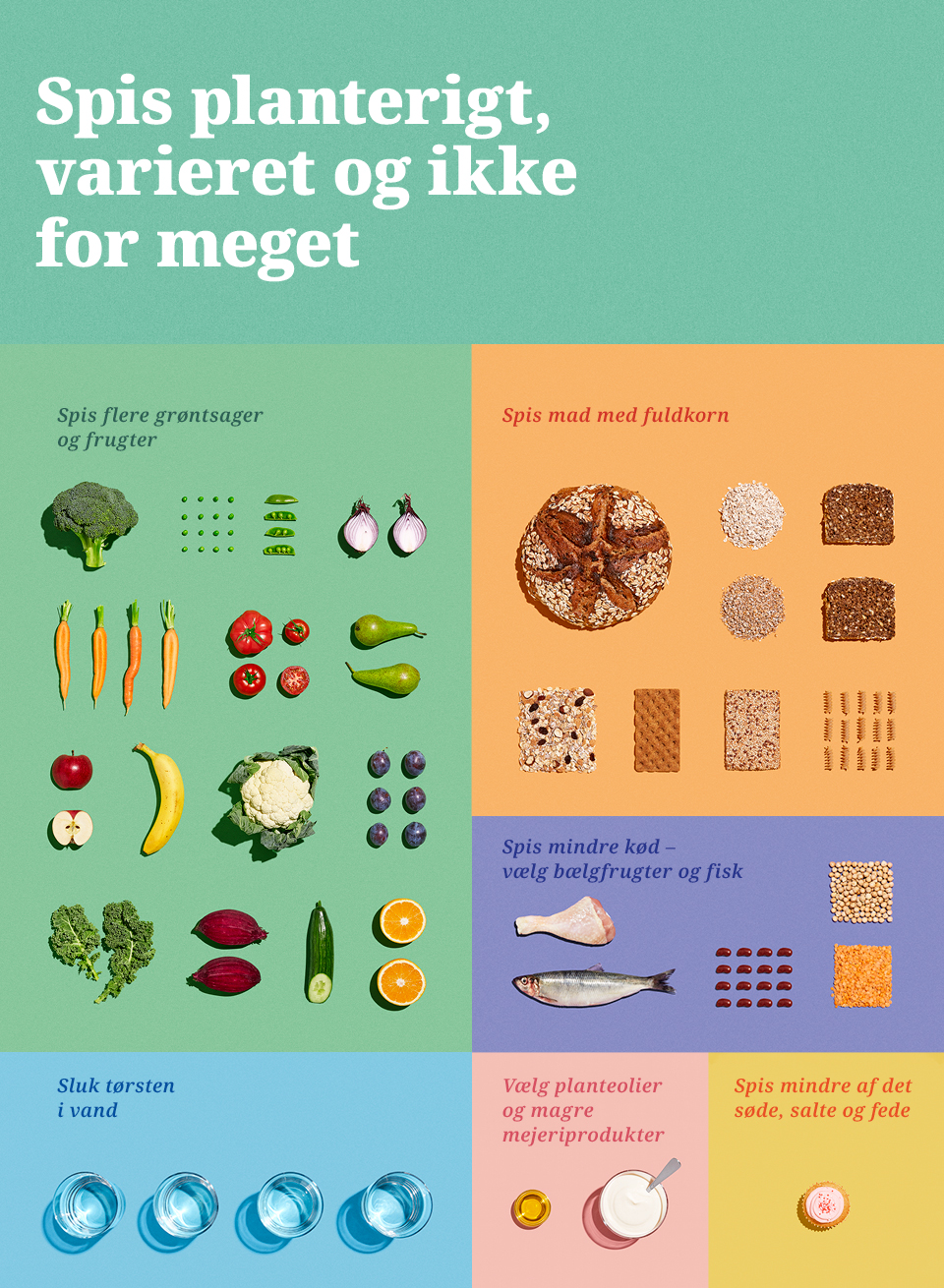 27-07-2023
13
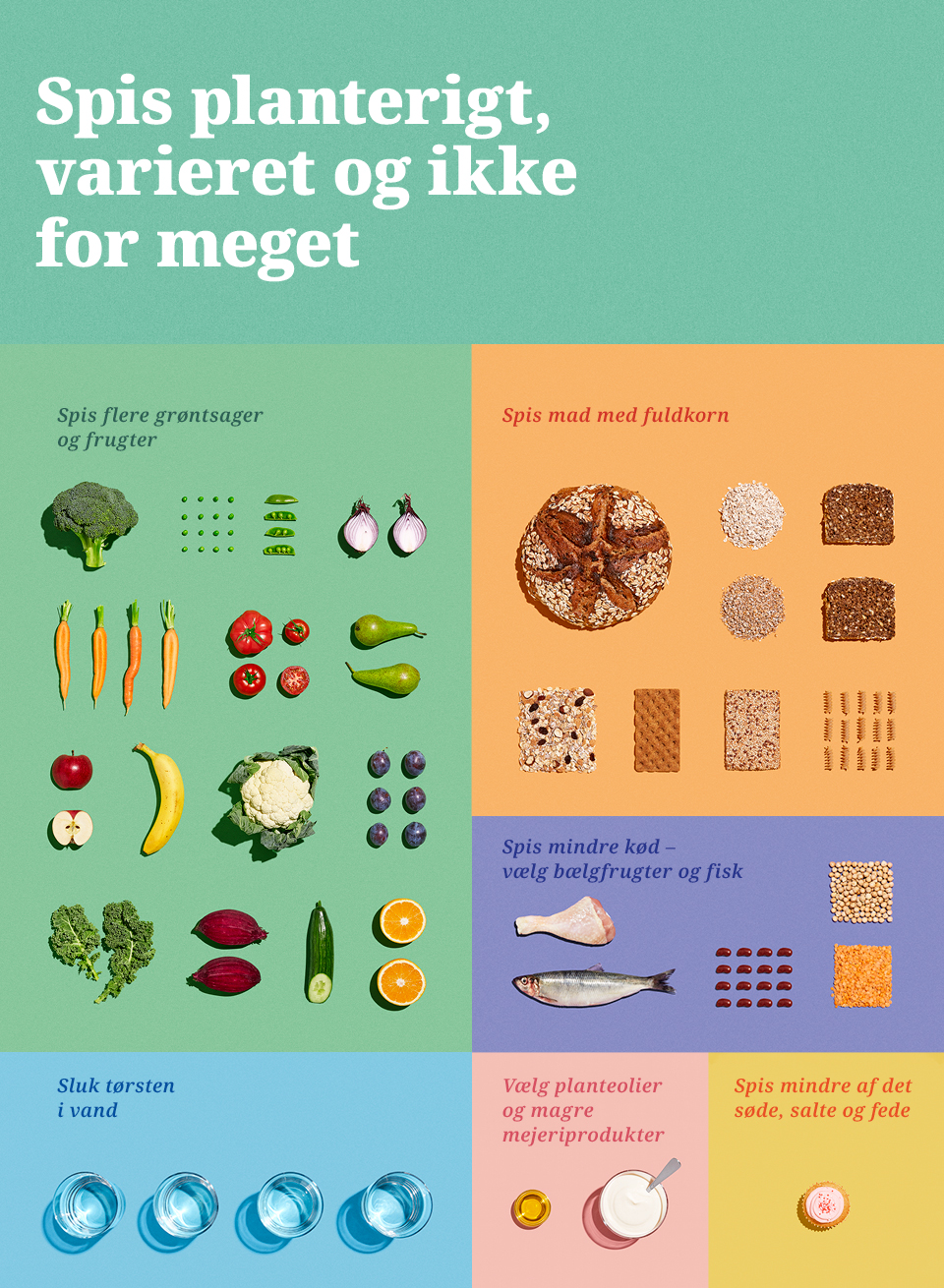 Fuldkorn
De officielle anbefalinger  
	Spis mad med fuldkorn
	Mindst 75 g fuldkorn om dagen
Hvad er fuldkorn?

Hvorfor?
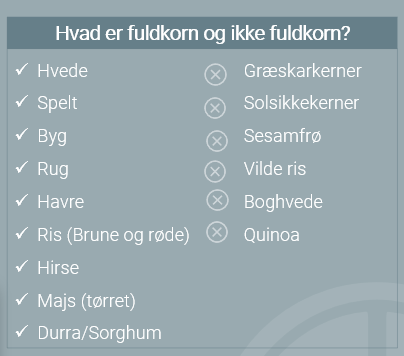 27-07-2023
14
Umættet Fedt fra planteriget
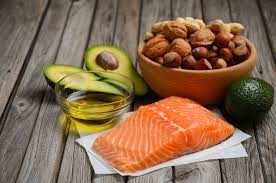 De officielle kostråd
	Vælg planteolier

Hvorfor skal vi spise fedt?

Hvordan?
	Erstat smør med olie, mayonnaise, remoulade 
	Udskift kød og kødpålæg med fisk og fiskepålæg
	Ombyt bacon og ostetern i salat med avokado, kerner og oliven
	Vælg nøddemix fremfor småkager og chips
27-07-2023
15
Erstat mættet fedtmed umættet fedt
Det handler om typen af fedt og ikke mængden af fedt
Gevinsten opnås når mættet fedt erstattes med umættet fedt og fuldkorn
SPIS MINDRE 				SPIS MERE
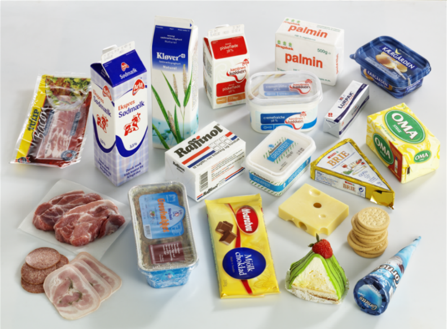 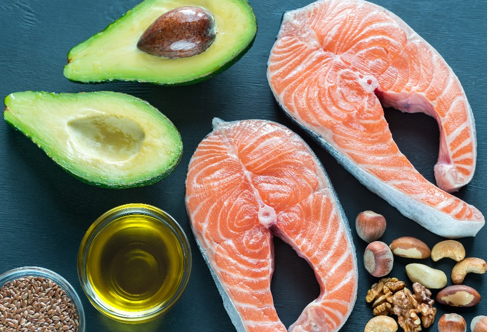 27-07-2023
16
27-07-2023
16
Drikkevarer
De officielle anbefalinger
	Sluk tørsten i vand

Hjertesunde drikkevarer
	Juice og smoothies
	Kaffe og te
	Mini og skummetmælk

Hvordan er det med….
	Sodavand? 
	Saft?
	Alkohol?
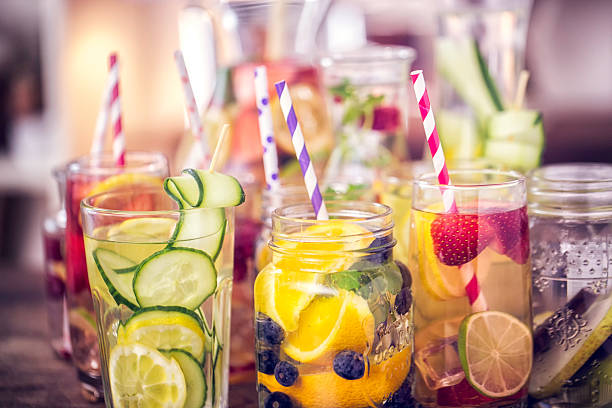 27-07-2023
17
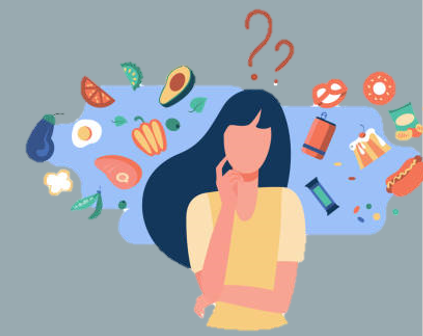 Hvordan gør man så?
Tilføj frugt eller grønt til hvert måltid
Brug krydderier til at skabe velsmag i stedet for salt
Lav mere mad fra bunden - forarbejdet mad har et højt saltindhold!
Sæt usaltet mandler, nødder samt frugt og grønt, hvor der før stod slik og chips
Udskift hvedebrød, pasta og lyse ris med fuldkornsbrød og fuldkornspasta
Erstat mættet fedt fra smør, kød, pålæg med hjertesundt fedt fra olie, nødder og fisk
27-07-2023
18
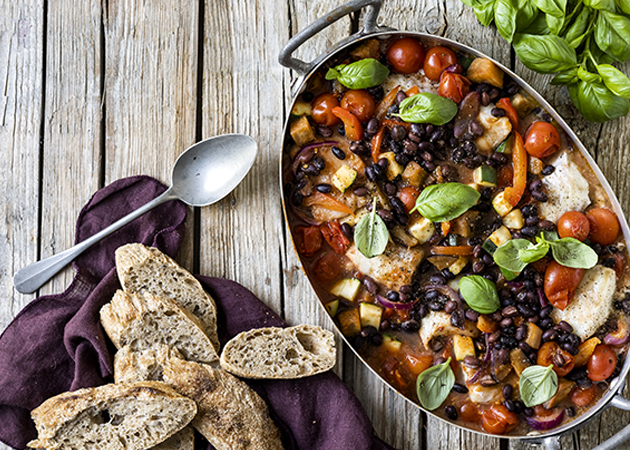 Få ny inspiration og hjertesunde opskrifter fra Hjerteforeningen på 

Hjerteforeningen.dk
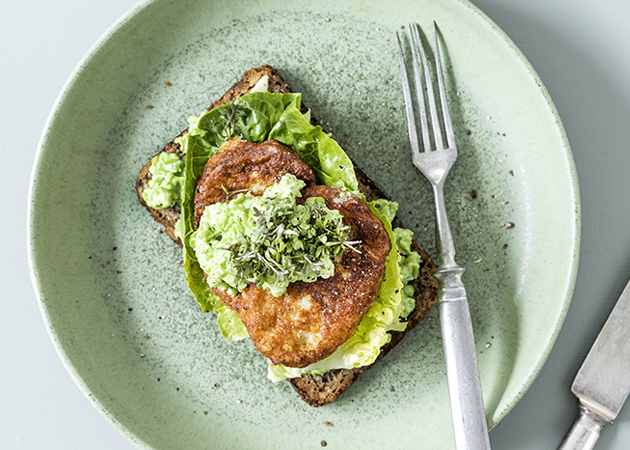 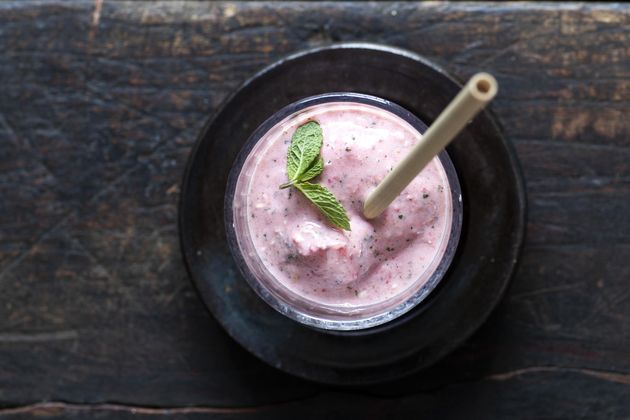 27-07-2023
19
Sunde madvaner
Portionsstørrelse 
	Jo større tallerken – jo mere øser du op

Madens placering 
	Sæt sund mad synlig og gem det søde af vejen
	Sæt grønt og frugt indenfor en armslængde	

Sunde indkøbsvaner 
	Køb kun slik / kage, når du skal bruge det
	Brug indkøbsguiden, når du handler
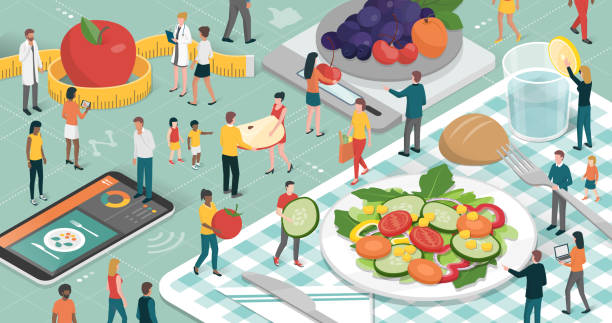 27-07-2023
20
Indkøbsguide
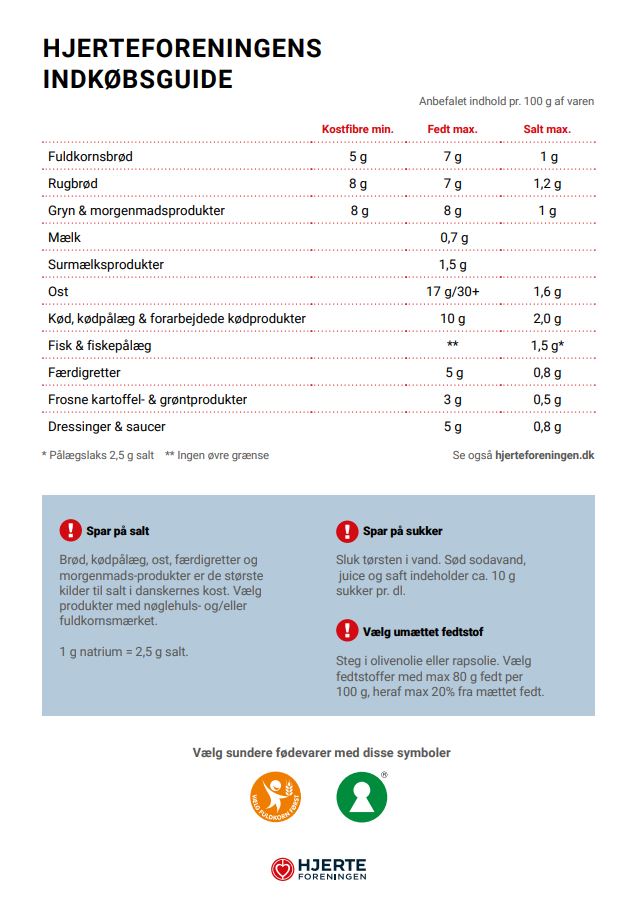 27-07-2023
21
[Speaker Notes: Max xx g fedt per 100 g 
Max xx g salt per 100 g
Min xx g kostfibre per 100 g]
Mærker du kan gå efter på Indkøbsturen
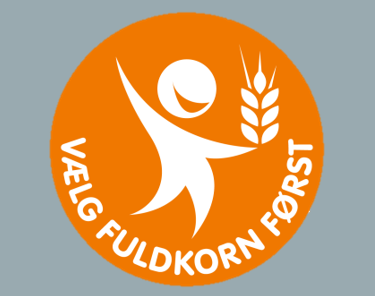 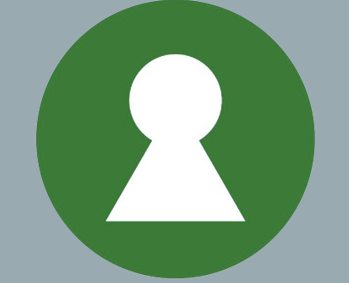 Mærkerne gør det nemt for dig selv, at leve efter De Officielle Kostråd
Fuldkornsmærket
Nøglehulsmærket
27-07-2023
22
27-07-2023
22
Lakrids og blodtryk
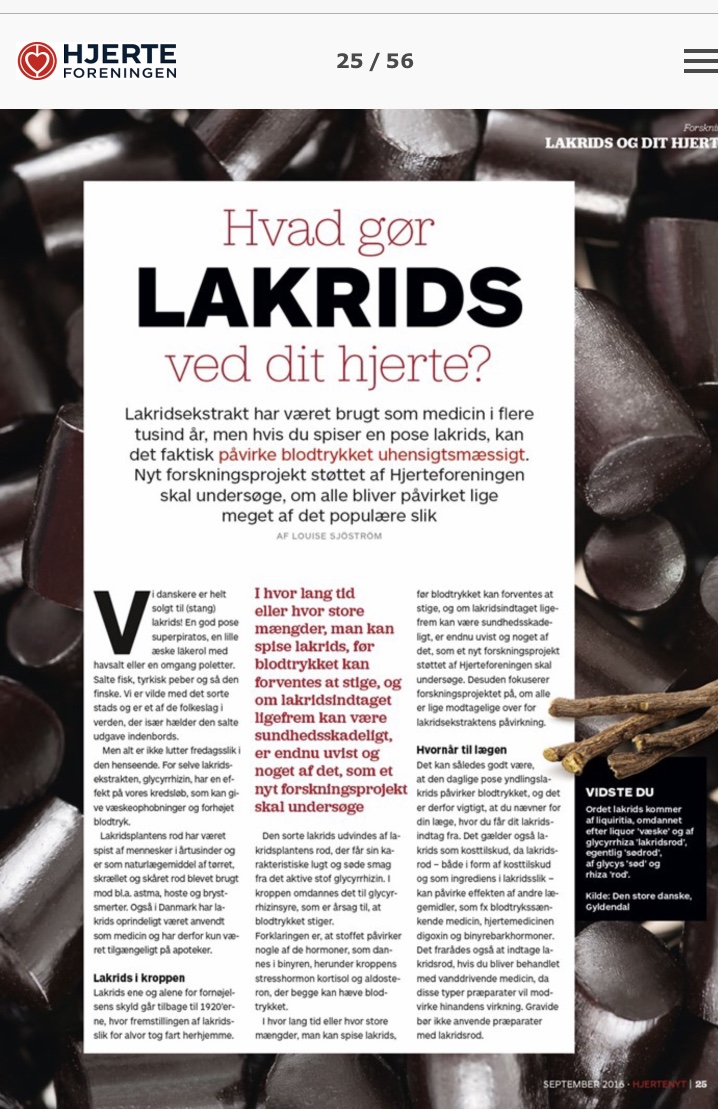 Ganske små mængder af lakrids kan øge blodtrykket

Alle slags lakrids indeholde den lakridssyre, som påvirker blodtrykket

Fødevarestyrelsen siger max 50 g dagligt, mens rålakrids begrænses til max 2 g 

Har du højt blodtryk - undgå eller begræns lakrids
27-07-2023
23
Motion og forhøjet blodtryk
De officielle anbefalinger 	Mindst 30 min. om dagen
         Muskelstyrkende træning x 2 om ugen 

Hvorfor skal vi være fysisk aktive?
Hvordan? 
	Tag trappen i stedet for elevatoren
	Tag cyklen i stedet for bilen
	Gåtur, cykeltur, havearbejde, løbetur, 	en sportsgren du kan lide
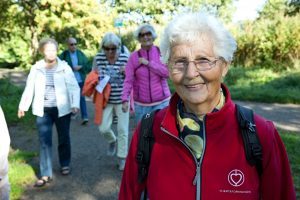 27-07-2023
24
Her er hvad du selv kan gøre for at sænke dit blodtryk
Spis efter DASH-diæten (De officielle Kostråd)
Spar på saltet og forarbejdet mad
Mål taljen og hold normalvægten
Stop med at ryge
Hold igen med lakridserne
Få regelmæssigt og dagligt motion
27-07-2023
25
Hvor kan du få mere information? Hjerteforeningen.dkHjertelinjen 7025 0000Spørgsmål?
27-07-2023
26